2025BUDGET PRESENTATION November 14, 2024Information Technology
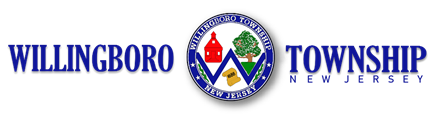 Information Technology - 2025 Budget Presentation
1
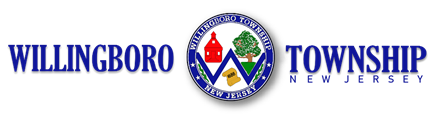 The Information Technology Department manages and supports the township’s Internet Service providers, Firewall, Switches, Wireless infrastructure, Door access Control, Cameras, Office 365, Computers, Laptops, Cell Phones, VOIP office phones,and daily technical support.
Information Technology – 2025 Budget Presentation
2
TECHNOLOGY Awards & Dues		2023	2024	2025
 5-01-20-100-103-021				$0	           $0              $250.00
 Become members of industry organizations to network and share awareness of technology issues and solutions. 

Technology Online Services			
5-01-20-100-103-026 			$24,807.20         $15,000   $59,000.00
Funds will be allotted for GoDaddy Domain Renewal, Zoom licensing, and Adobe subscriptions. We hope to add a SIEM collector which is required by NJ cyber-JIF to become tier 3 advanced security compliance.
Information Technology - 2025 Budget Presentation
3
Technology Contractual 		 2023	      2024	          2025
 5-01-20-100-103-132		   $200,000   $176,000     $356,938.00
Service providers such as Xtel, Crown Castle, Verizon Wireless, and Microsoft Office 365.


Technology Training	           $2,500              $60        $2,000 
5-01-20-100-103-028	
Seminars or conferences that provides knowledge enrichment with modern technology standards and practices. Continuing to expand ArcGIS skillset.
Information Technology - 2025 Budget Presentation
4
THANK YOU!
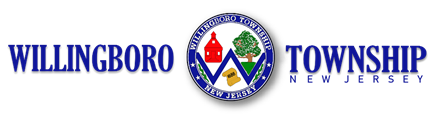 Information Technology - 2025 Budget Presentation
5